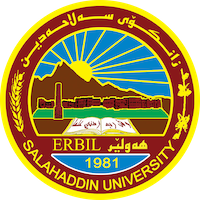 حكومة إقليم كوردستان
جامعة صلاح الدّين
كلّيّة التّربية - مخمور
المبتدأ والخبر
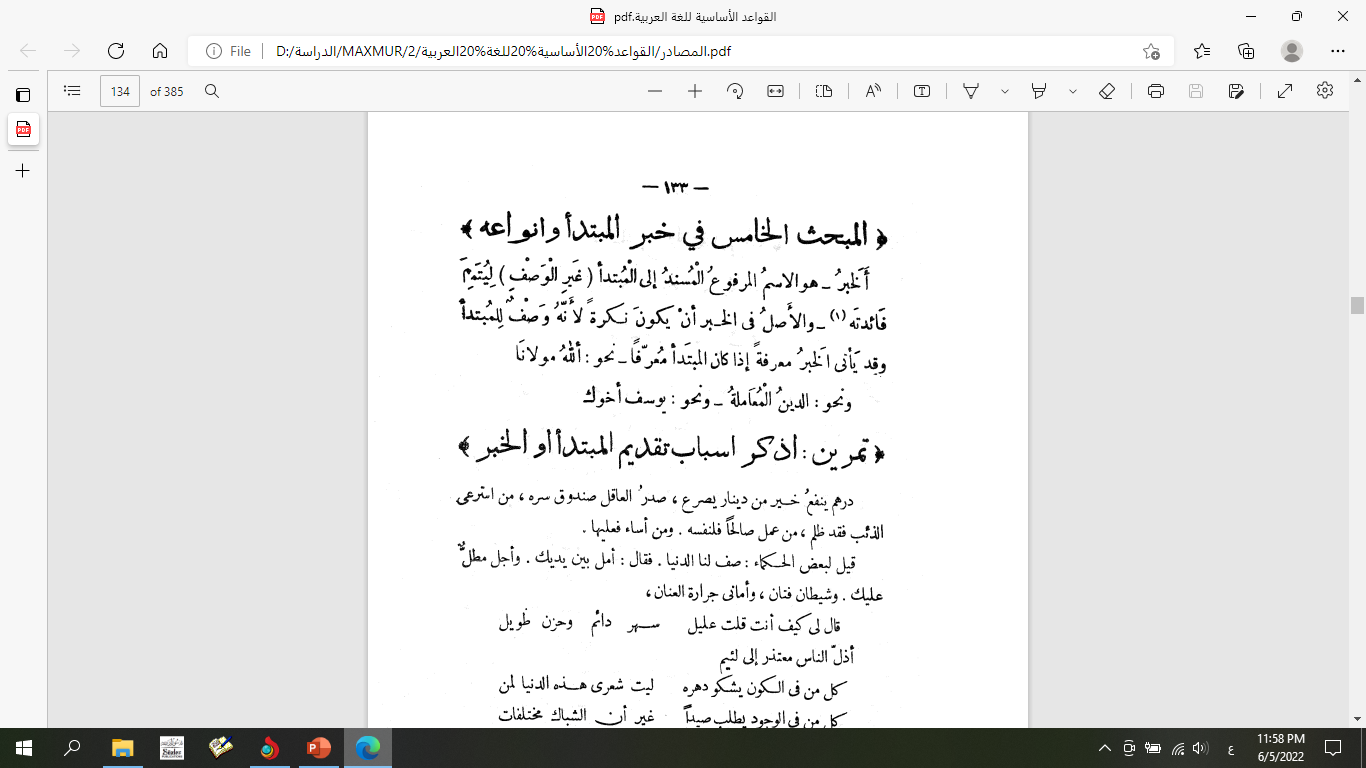 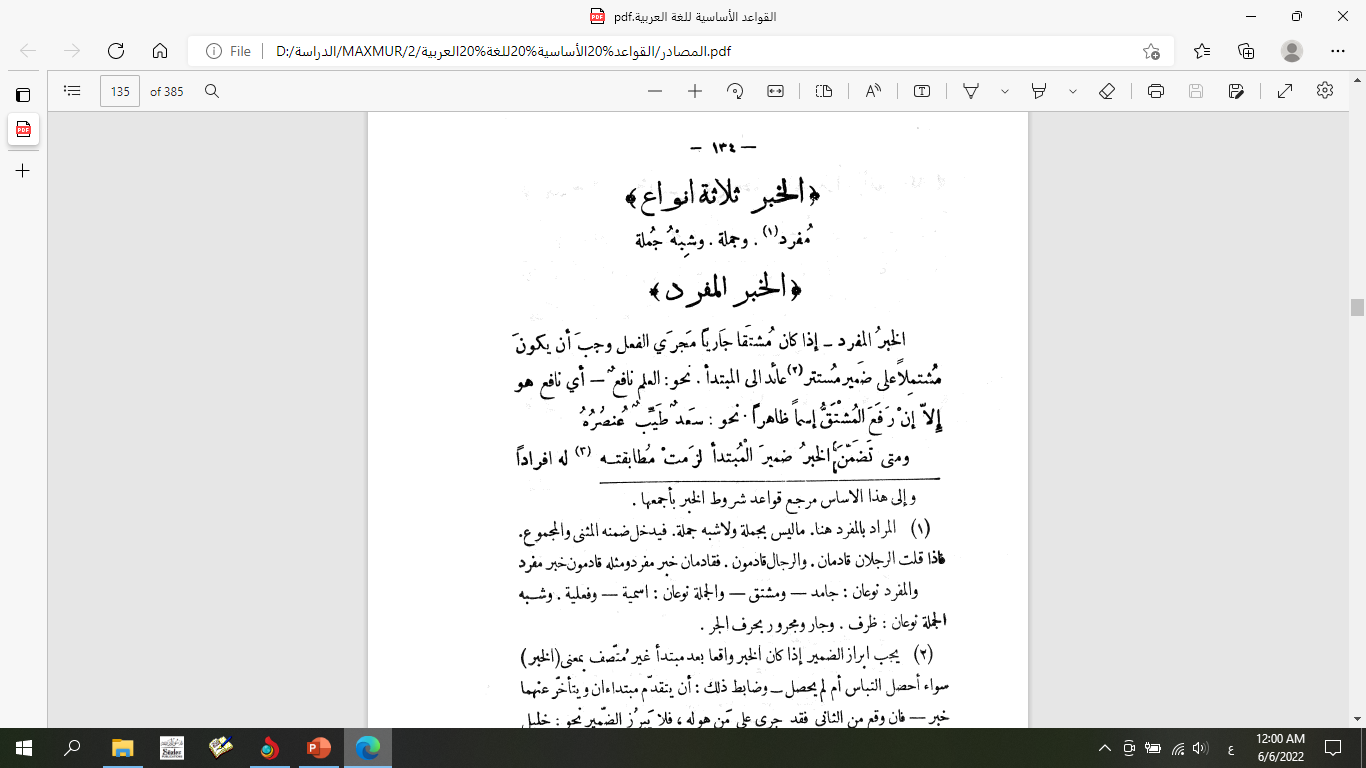 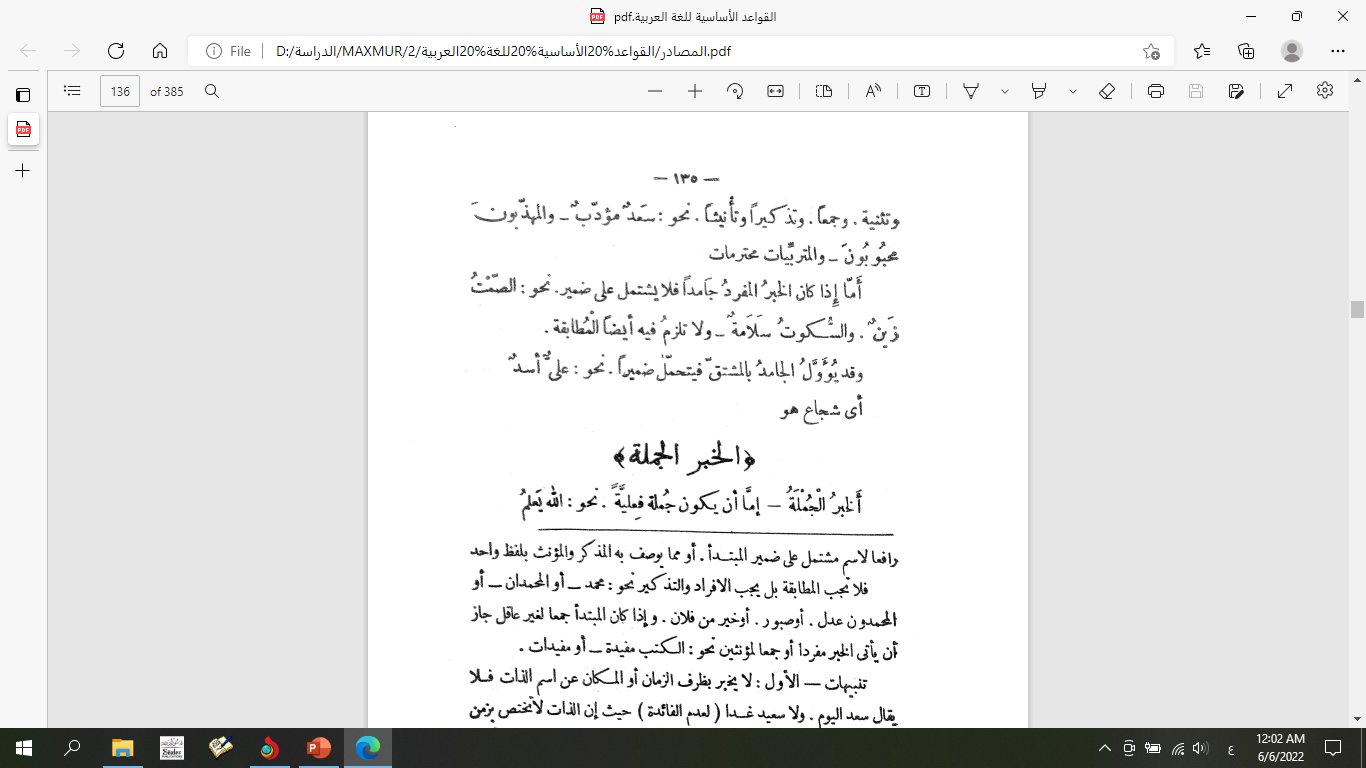 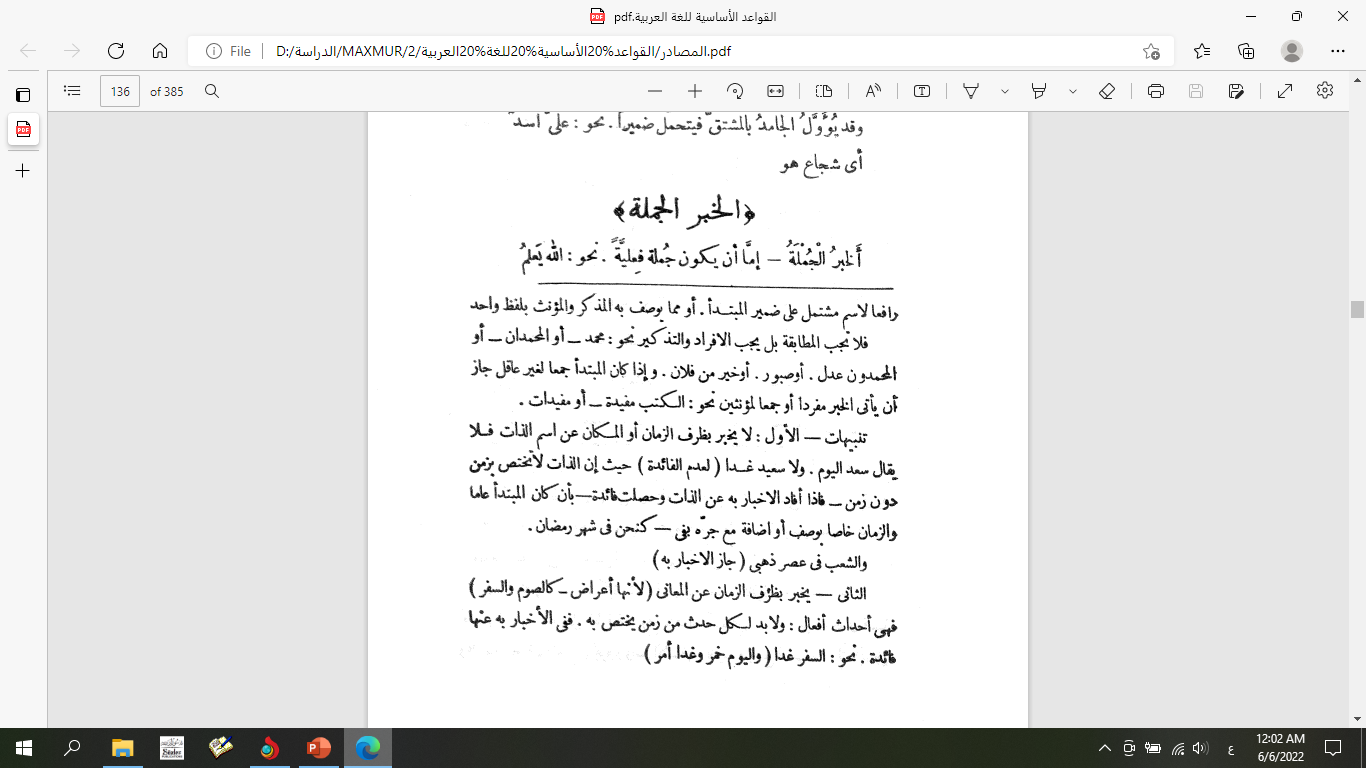 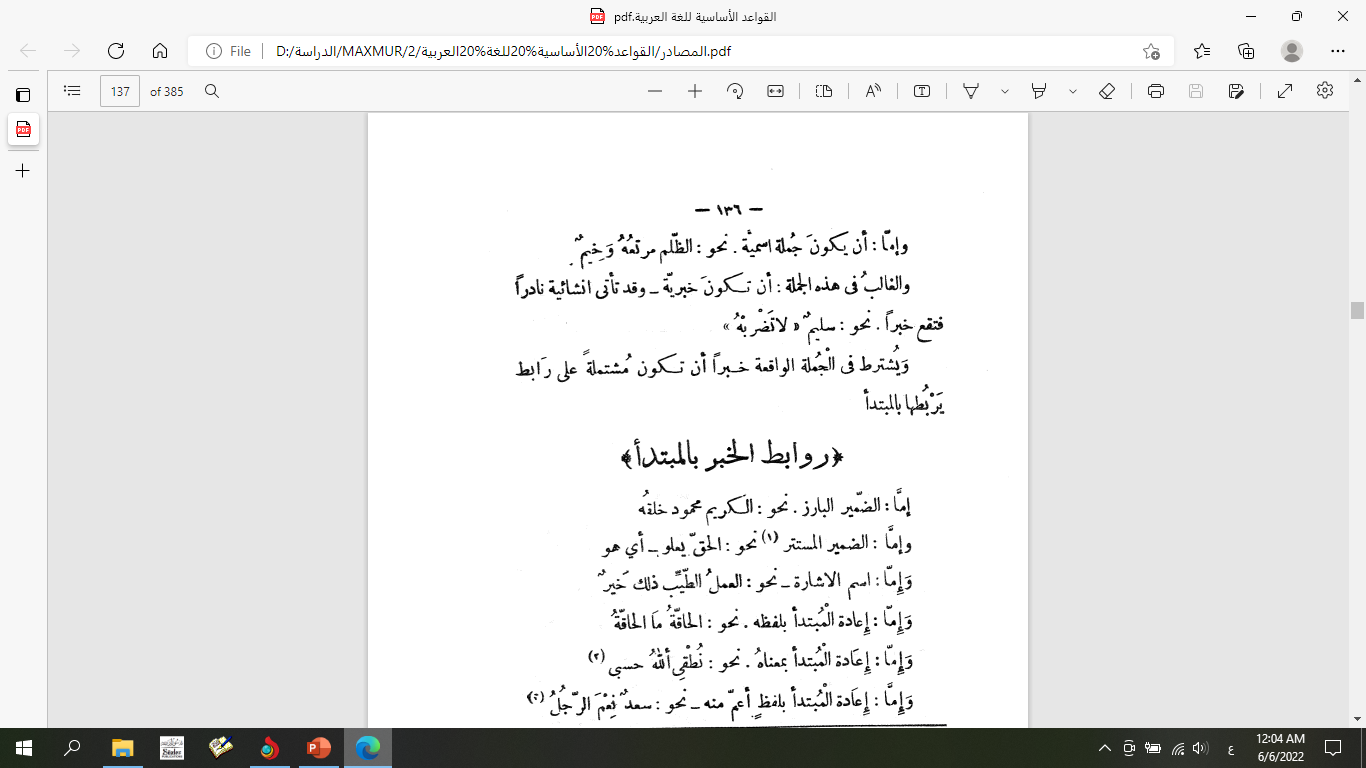 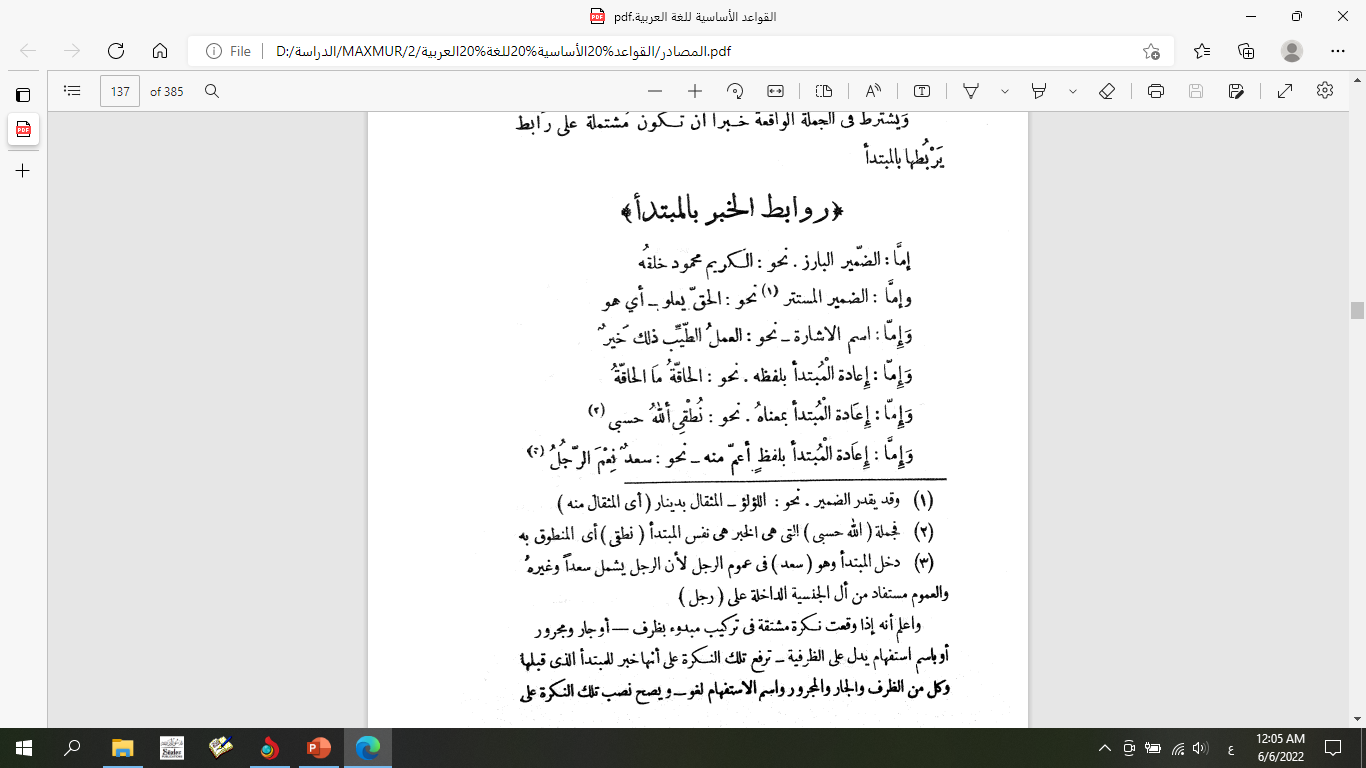 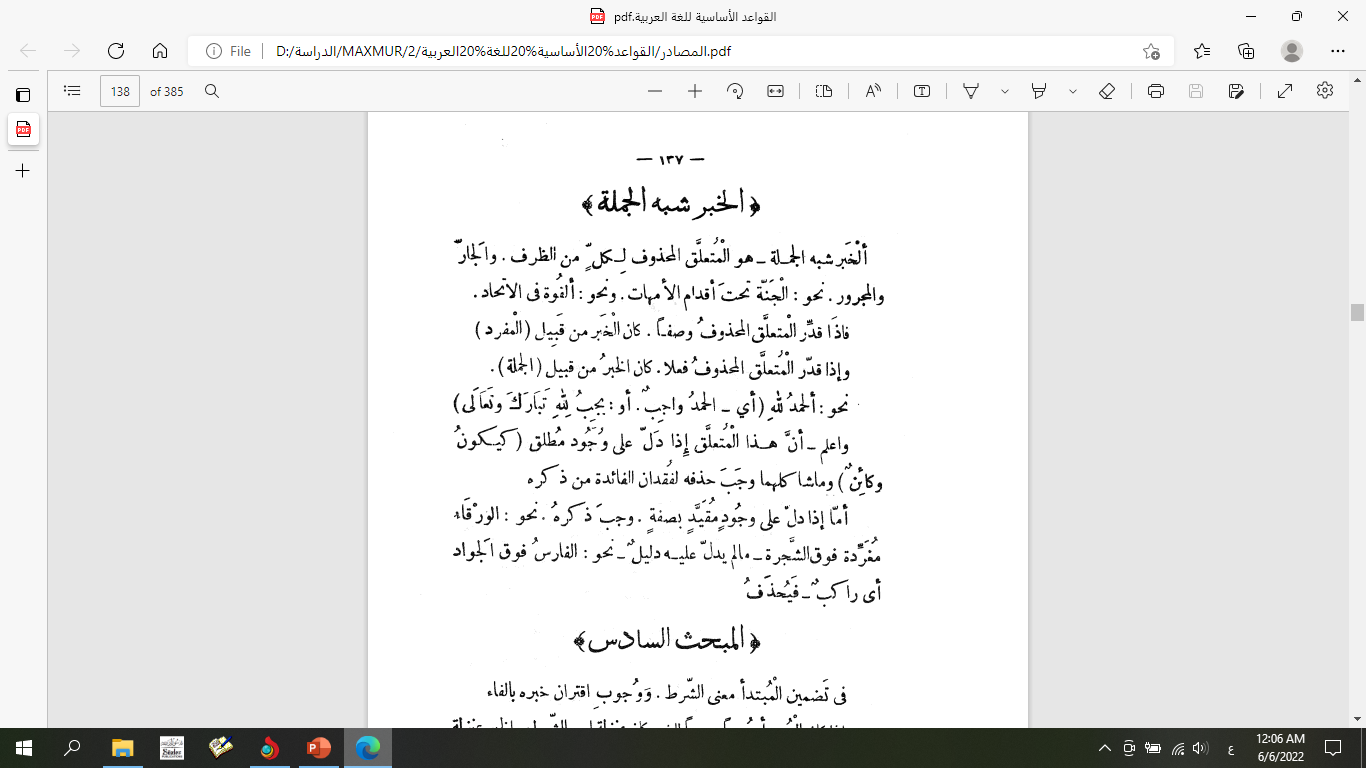